Mountain troops HeadquartersGeneral Staff – Doctrine and Training Branch
ANNUAL PLAN
COURSES & EXERCISE
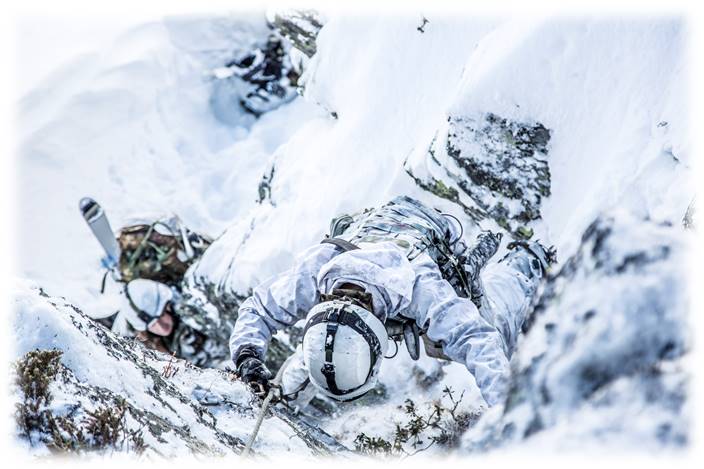 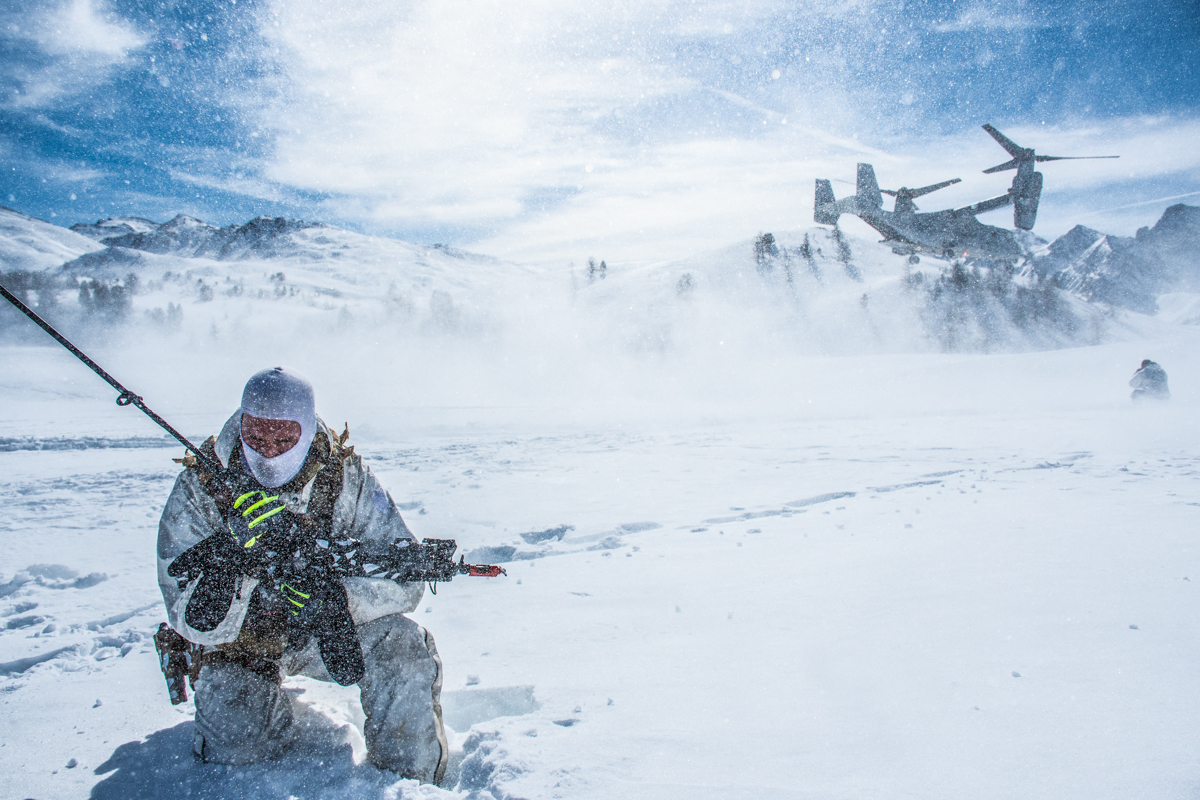 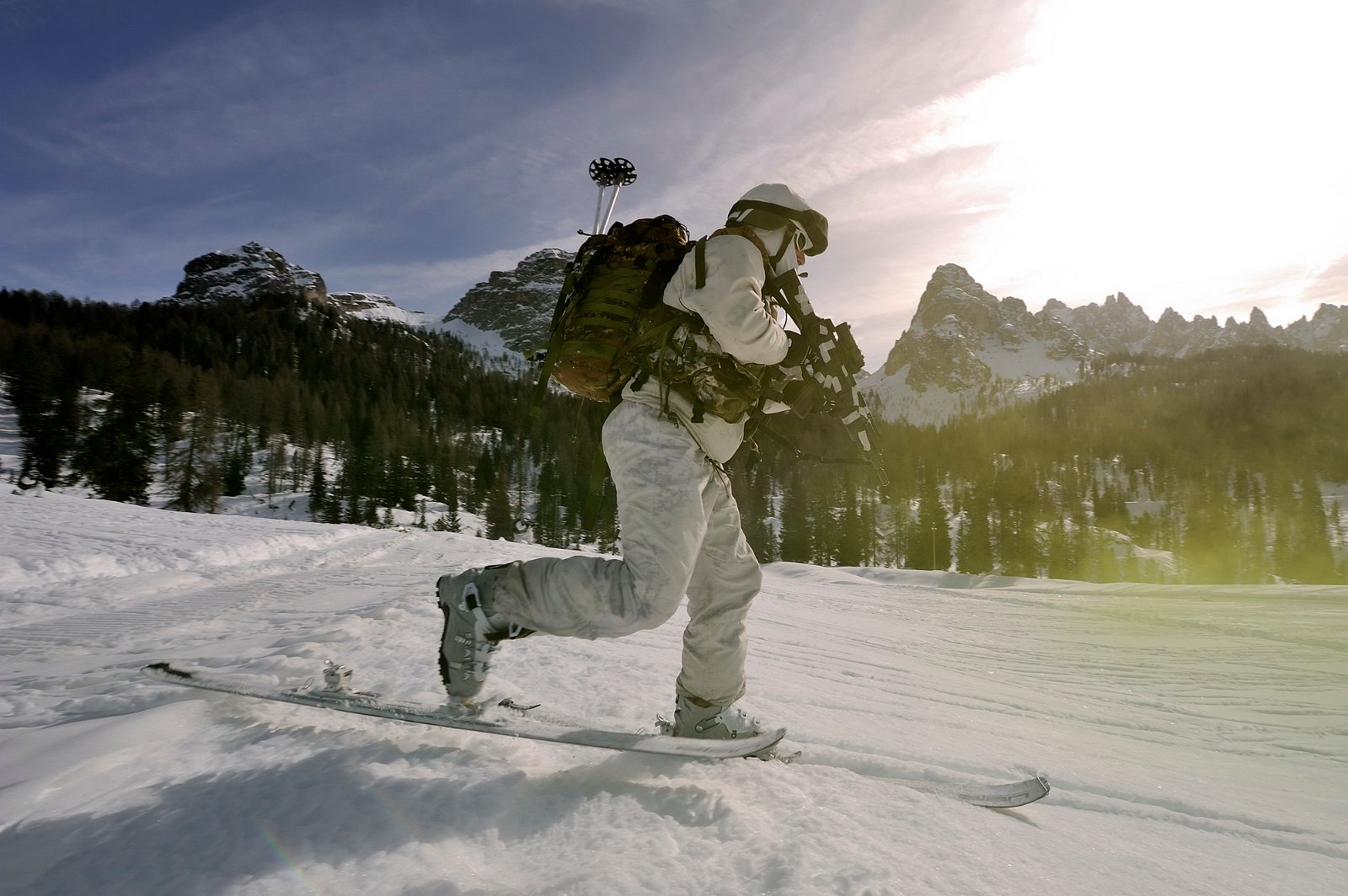 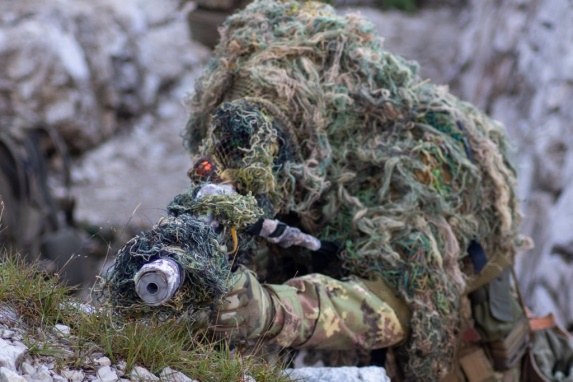 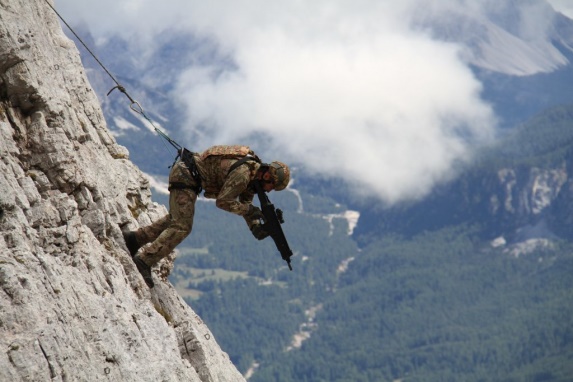 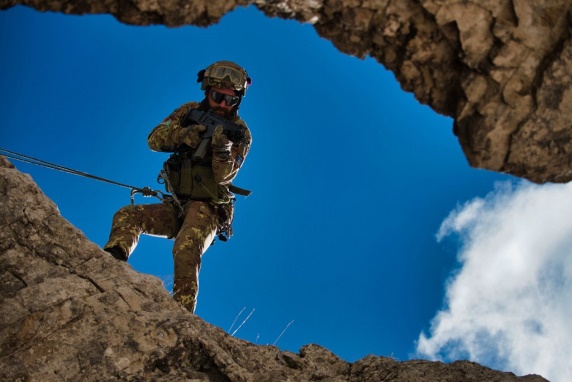 OF-4 Carmelo PEZZINO
COURSES ANNUAL PLAN
                                                      & EXERCISE
TRAINING LINES AND LEVELS
BASIC
ADVANCED
EXPERT
TECHNICAL TACTICAL
*Requirement
MOVE
Ski ADV.
* Ski Bas. ≥ 15/20
WIN
Ski EXP.
Ski adv. ≥ 15/20
Climb. Bas. ≥  15/20
Ski BAS.
SUM
Climb BAS.
Climb ADV.
* Climb. Bas. ≥ 15/20
Climb EXP.
* Climb. adv. ≥ 15/20
*Requirement
MW-INDIVIDUAL BASIC SKILL (IBS)
FIGHT
SURVIVE
LEAD
WINTER.
MW ADV.
* IBS(W.) & IBS(S.) ≥ 15/20
*Ski & Climb. Bas. ≥ 15/20
SUMMER
* Climb. Bas. ≥ 15/20
*Requirement
TECHNICAL SPECIALISTIC
MOUNTAIN RESCUE
Technician
*Ski Exp.+ Climb. Exp. + Combat Weather Exp. & MR Operator
Operator
* Ski Adv. ≥ 13/20 & Climb. Adv ≥ 13/20
*Requirement
COMBAT WEATHER
Expert
* Observer & Ski Exp
Forecast
* Exp. ≥ 3 years
Observer
* Ski Adv. ≥ 15/20
RESPONSABILITY LEVEL.
ADVANCED
BASIC
EXPERT
MTTC
From MTTC to RGt lvl.
From MTTC to BDE lvl.
BACK
BACK
BACK
BACK
* STILL NEED TO BE APPROVED
Mountain troops HeadquartersGeneral Staff – Doctrine and Training Branch
ITALIAN MOUNTAIN TROOPS
EXERCISE SERIES
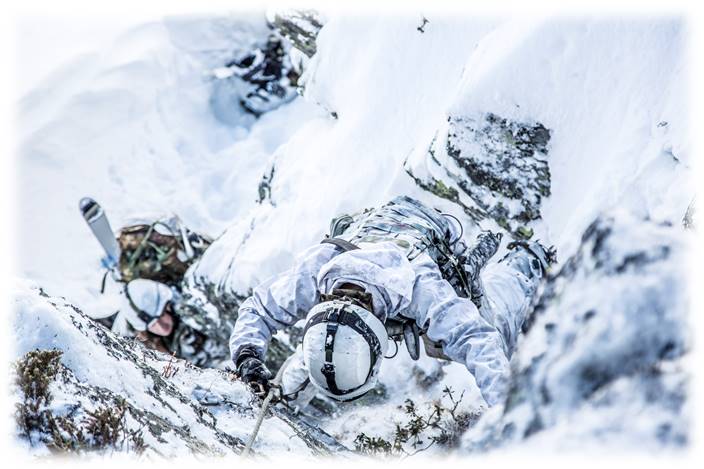 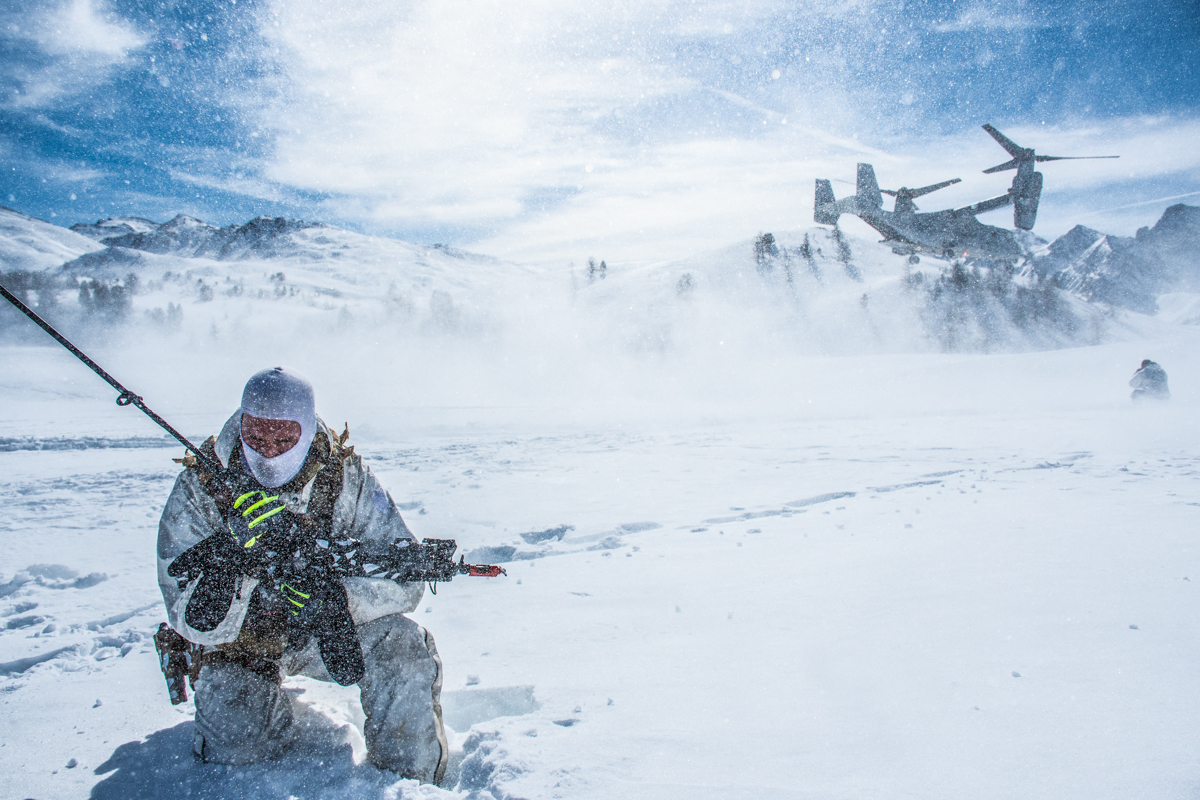 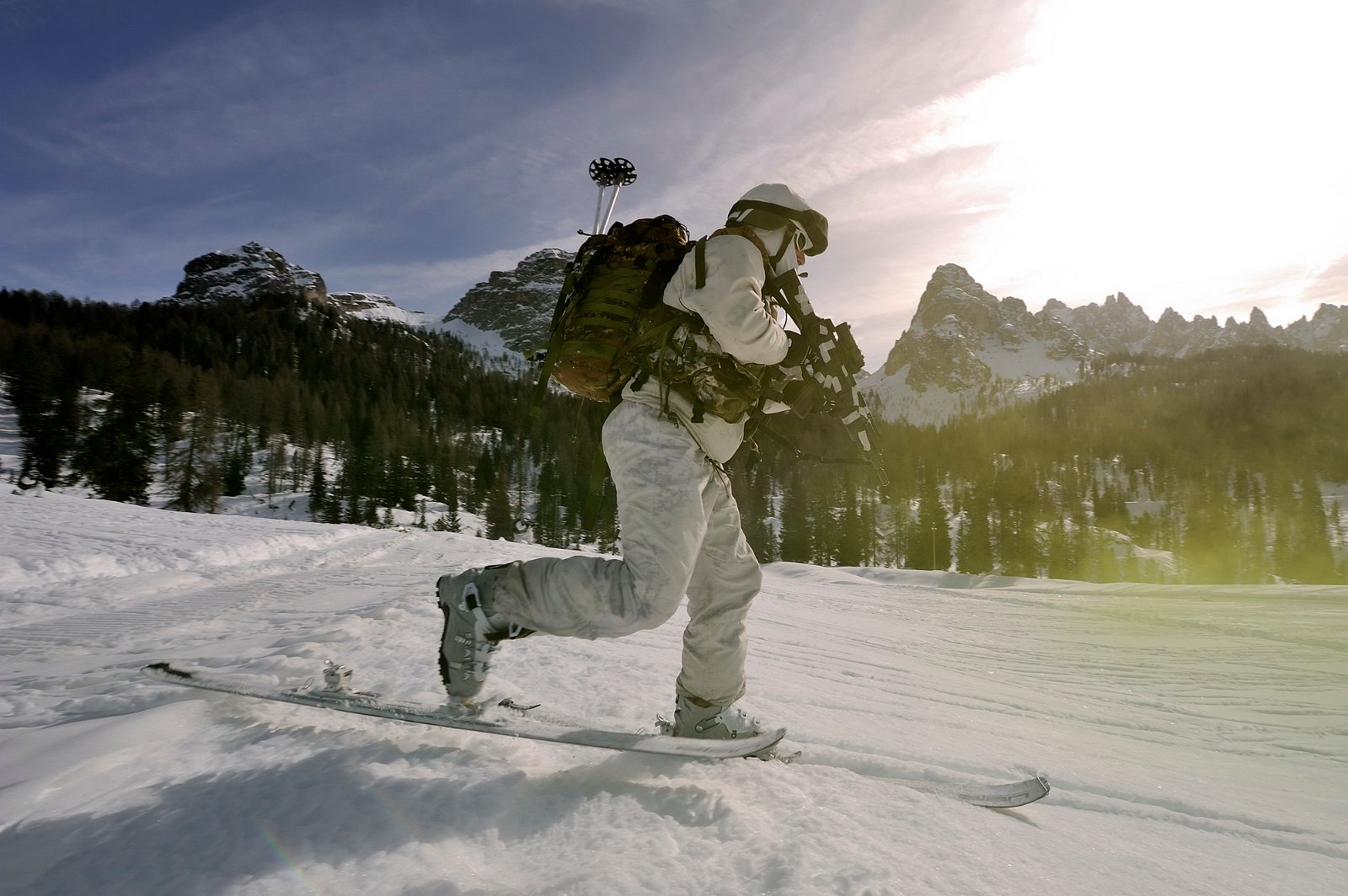 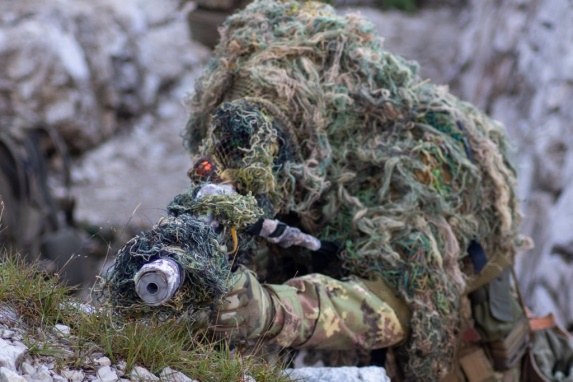 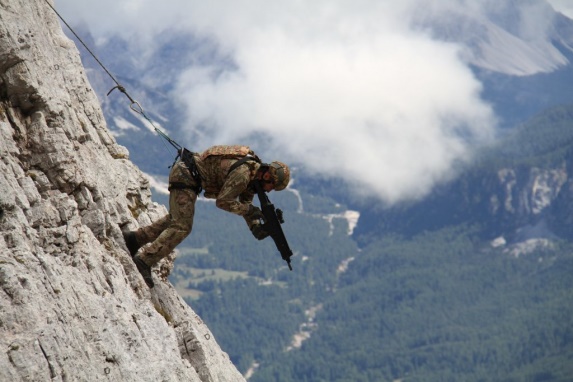 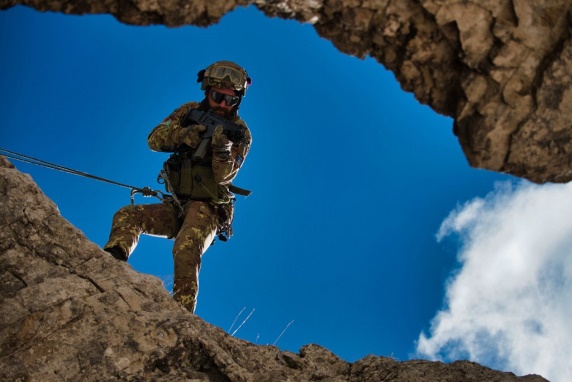 OF-4 Carmelo PEZZINO
VOLPE BIANCA 22
"White Fox"
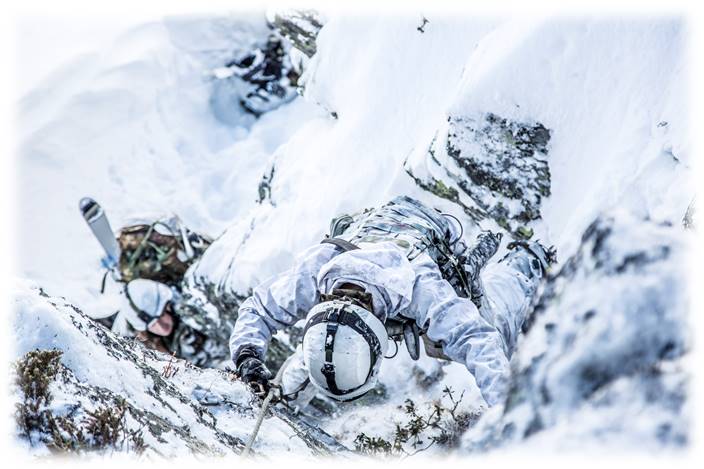 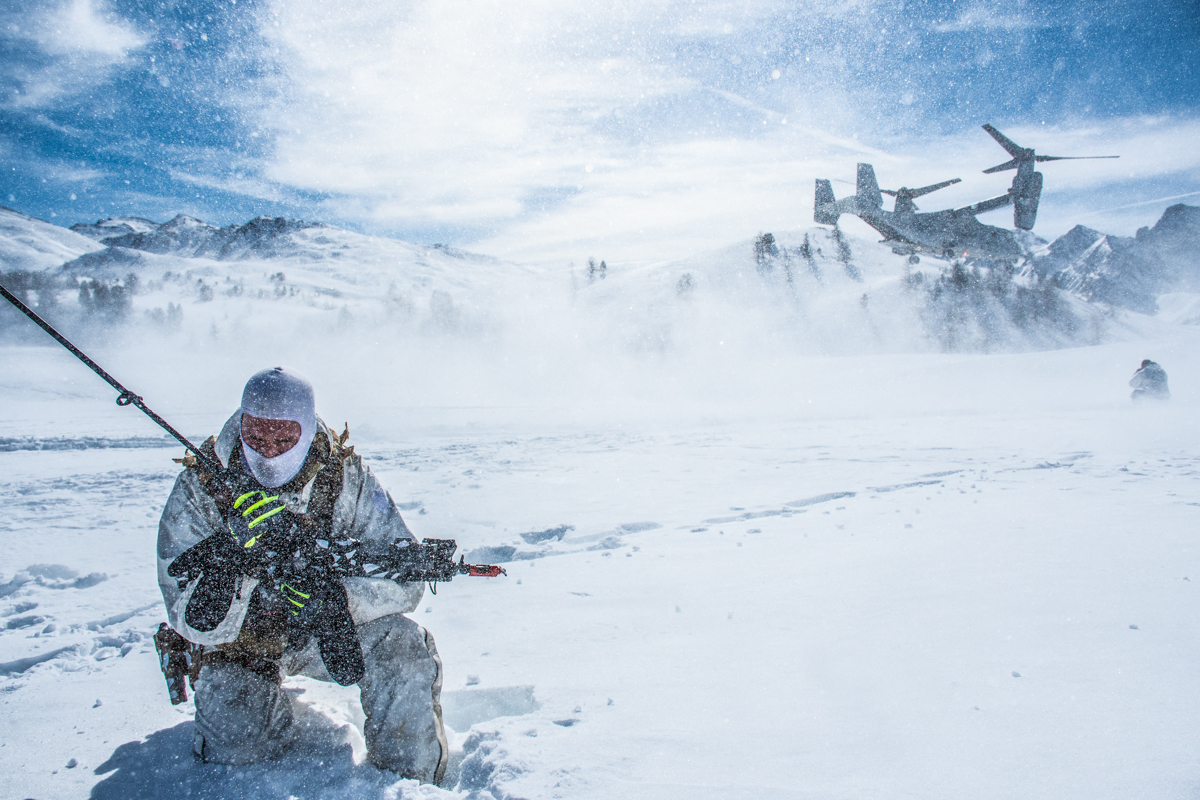 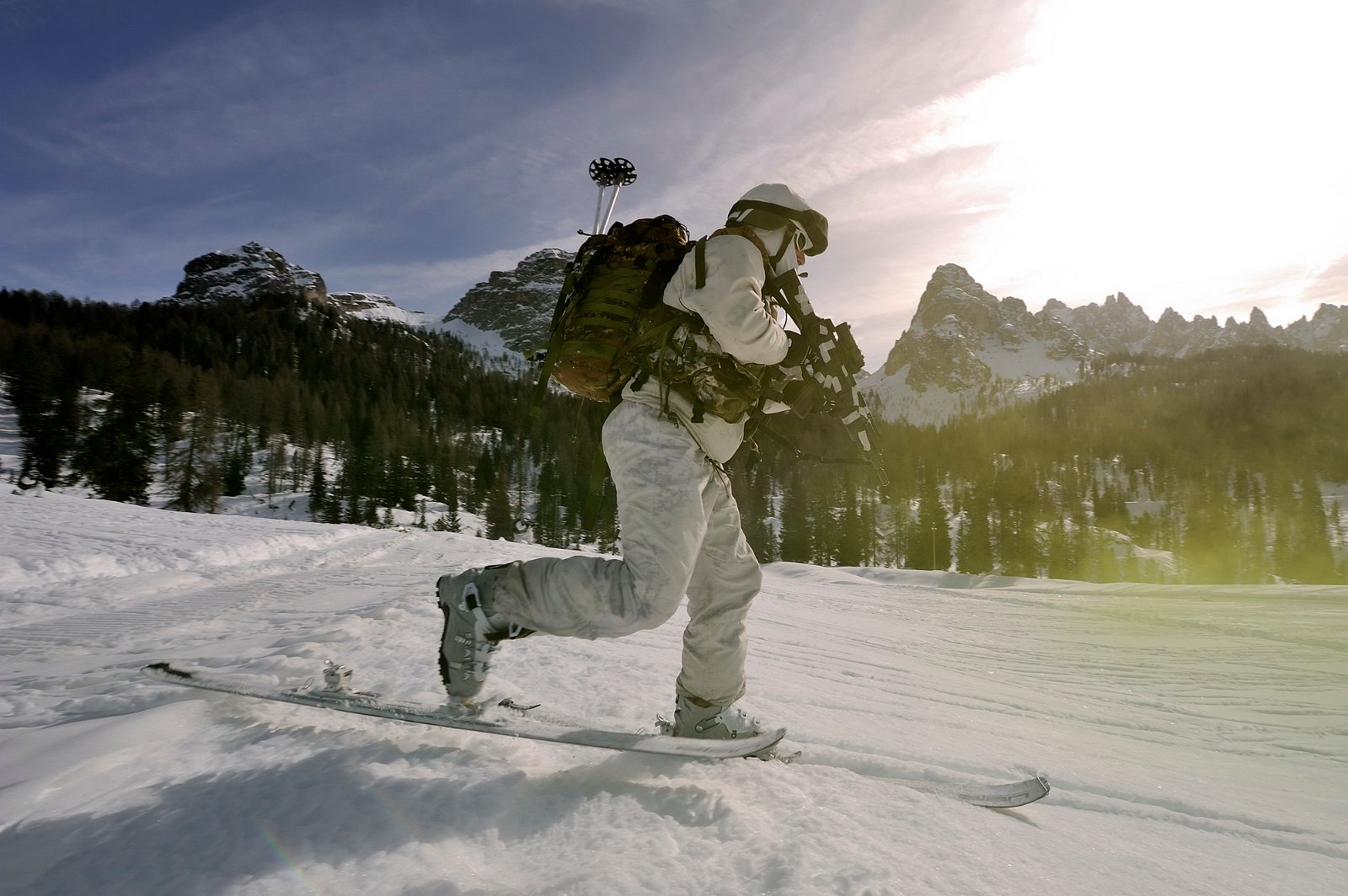 OF-4 Carmelo PEZZINO
EXERCISE STRUCTURE
EX VOLPE BIANCA
ICE CHALLENGE
(competition)
ICE PATROL
(competition)
VOLPE BIANCA
STEEL BLIZZARD
WINTER STRIKE (STX)
WINTER RESOLVE
(FTX)
WINTER RESCUE
FTX = field training exercise
STX = situation training exercise
ICE PATROL
General Data
PTA/strength: Alpini regiments (squad. Level) , Scuola di Applicazione, 2nd signal rgt. (15/16 patrols 120/132 u. plus reserve and RLS)
Ex type: FTX - Competition
OSE: COMTA
OCE :COMTA
ODE: COMTA
ICE PATROL
.
ICE CHALLENGE
General Data
PTA/strength: Alpini regiments, Scuola di Applicazione, 2nd signal rgt. (2/3 soldiers  for each unit)
Ex type: FTX - Competition
OSE: COMTA
ODE : ITA Mountain Training Centre
OCE: ITA Mountain Training Centre
ICE CHALLENGE
.
STEEL BLIZZARD
WINTER RESOLVE
General Data
PTA/strength: Alpine COY (combined arms, enablers cross-domain ops), scout 173rd USA , AB(200 u./approx.)
Date: feb -  mar
Ex type: FTX
OSE: COMTA
WINTER RESOLVE
OCE: RGT CDR
ODE: BN CDR
STEEL BLIZZARD
WINTER STRIKE
General Data
PTA/strength: Alpine COY (combined arms, enablers cross-domain ops), 200 u.
Date: FEB - MAR
Ex type: STX
OSE: COMTA
ODE: RGT CDR 
OCE: BN CDR
WINTER STRIKE
WINTER RESCUE
General Data
PTA/strength:  Brigade Alpine Rescue Teams  + CNSAS teams 50 u.
Exe type: FTX
OSE:  COMTE
ODE: Brigade HQ
OCE: Brigade HQ
WINTER RESCUE
GENERALITIES
EXERCISE NAME:		Volpe Bianca

OBJECTIVE:	Evaluate the preparation achievied by the Units in performing tasks typical of offensive operations and combat search and rescue within a winter mountainous environment. 

CONSTRAINTS:
Execution of specific preparatory training and technical courses
environmental concerns for training areas
Availability of Military  e Civilian accommodation
EXERCISE Volpe Bianca 2022
LOCATION: Alto Adige – Veneto (Arabba)
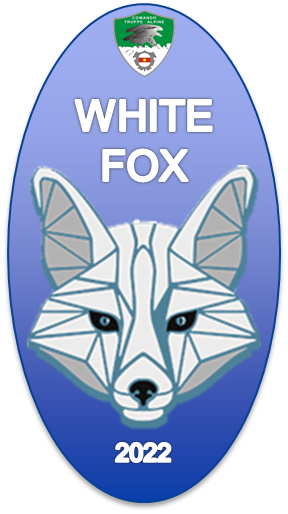 PERIOD: 28 feb.  – 11 mar. 2022
DV day: 9 mar. 2022
AIM: Evaluate the preparation achievied by the Units in performing tasks typical of offensive operations and combat search and rescue within a winter complex mountainous environment characterized by extreme challenging weather conditions a natural obstacles, increasing the specialistic capability of the involved units (both at individual and collectie level) with focus on «mobility» and «C2».
THEME: «Alpini» units conducting offensive, defensive and enabling tachtical activities  in mountainous environment in a joint, combined and cross-domain context.
TYPE/FORM: LIVEX/FTX/CPX/STX
ODE: 
Ice Patrol: COMTA
Ice Challenge: Mountain
Troops Training Centre 8
MTTC)
Steel Blizzard: BN Lvl.
Winter Rescue: Brigade HQ
OCE: 
Overall: COMTA (DCOM); 
Winter Rescue: B. HQ
Ice Patrol: COMTA
Ice Challenge: Mountain Troops Training Centre (MTTC)
Steel Blizzard: RGT lvl.
OSE: 
White Fox: COMTA
PARTECIPANTS:
ITA: about 650 un., Army Aviation helos, n. 1 SF pl. (mountain paratroopers), Task Force Info. Tat. (Electronic Warfare (EW) and battlefield survey assets),  V-SHORAD assets and Aviation assets.
USA: n. 1 pl. 173rd AB Brigade
FRA:  n. 1 pl (-) 27^ BIM
AREA of EXERCISE
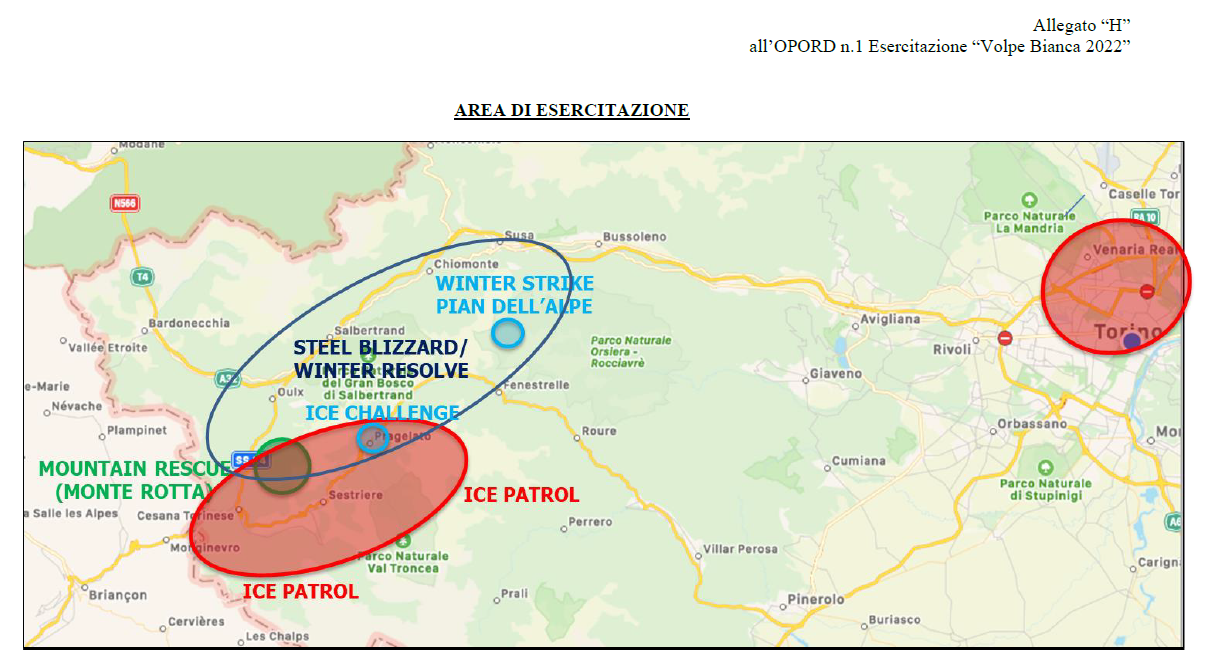 TIMELINE
JAN
MAR
FEB
NOV
DEC
PREPARATION TRAINING
EXECUTION
BASIC SKI COURSE (BAJ)
MOUNTAIN WARFARE COURSES (160 u.)
ICE PATROL 7-11
BASIC SKI COURSE (TAU)
STEEL BLIZZARD
COLLECTIVE TRAINING
WINTER RESOLVE 28 Feb-4 Mar
WINTER STRIKE 
(1 day)
Ski course 173rd
TAU BDE COMMEX 14 Dec
WINTER RESCUE 
(1 day)
Volpe Bianca2022
28 Feb-11 Mar
ADDITIONAL INFROMATION
Participation of partner and Allied countries in 2023-2024 is allowed both to tactical exercise (Steel Blizzard) and competitions (Ice Challenge – Ice Patrol)
High physical fitness and basic skills in Mountain Warfare are required 
Accommodation and meals in military facilities (details to be defined)
ALPINE STAR 22
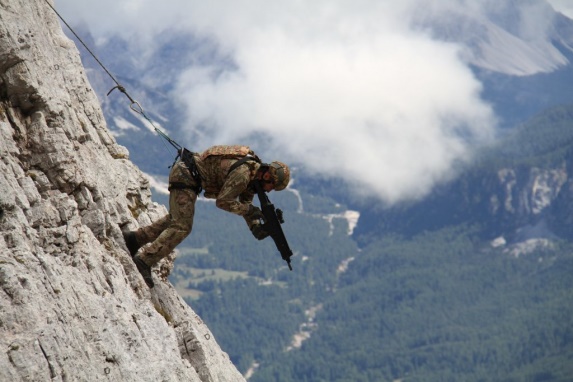 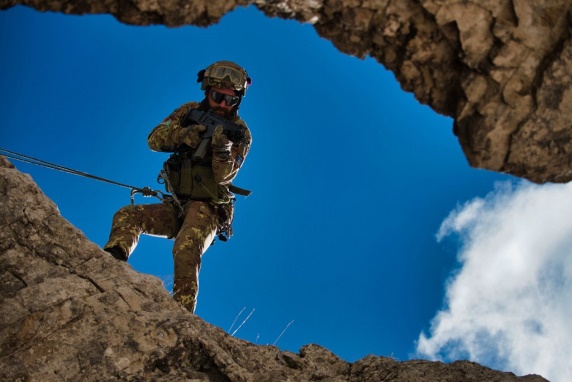 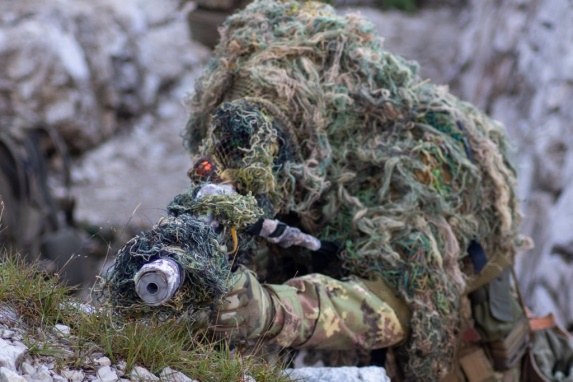 OF-4 Carmelo PEZZINO
EXERCISE STRUCTURE
EX ALPINE STRAR
EXTREME PATROL
(competition)
EXTREME CHALLENGE
(competition)
ALPINE STAR
STEEL BLIZZARD
VERTIGO
(STX)
SUMMER RESOLVE
(FTX)
FTX = field training exercise
STX = situation training exercise
EXTREME PATROL
AIM: verify capability to conduct combat patrol in a mountainous environment (Mountain Warfare) 
LOCATION: Renon, Bolzano.
PERIOD: 20-22 sep.
TYPE: STX in the form of a «lane training» with obstacles and exercises
PTA: Patrol (8 personnel) per each IT Mountain Troops Combat/Combat Support Bn. (NO Combat Service Support units)

OSE: IT Mountain Troops HQ
OCE: IT Mountain Troops Training Center
ODE: 6° Alpini Bn.
ALPINE STAR
EXTREME PATROL
EXTREME CHALLENGE
AIM: verify personnel capability to move through a complex mountainous terrain including a «Spartan Race»-like path.
LOCATION: Renon, Bolzano
PERIOD: 24 sep.
TYPE: competition
PTA: n.4 personnel per each IT Mountain Troops Bn.

OSE: IT Mountain Troops HQ
OCE: IT Mountain Troops Training Center
ODE: 6° alpini Bn.
ALPINE STAR
EXTREME CHALLENGE
SUMMER RESOLVE (FTX)
AIM: Verify IT Mountain Troops Units/personnel operational readiness and training level in planning and conducting offensive and defensive activities at tactical level in a complex mountainous environment
LOCATION: Pusteria Valley (Dolomites, northeastern  Italy )
PERIOD: 3-7 Oct.
TYPE:FTX
PTA: Mountain Troops infantry Bn-level unit («Alpini»), 173rd US Army Bde pl. level unit, 27th FRA Mountain Troops Bde pl. level unit, IT  Army Aviation rotary wing, IT/US Aviation fix wing
 
OSE: COMTA
OCE: Brigade HQ
ODE: Bn lvl.
ALPINE STAR
SUMMER RESOLVE FTX
VERTIGO (STX)
AIM: demonstrate and verify IT Mountain Troops Units capability to conduct warfighting and S&R activities in mountainous environment characterized by a significant vertical development by applying Mountain Warfare techniques.
LOCATION: MERANO 2000 SKI AREA 
PERIOD: 04 Oct.
TYPE: STX 
PTA: Mountain Troops infantry coy-level unit («Alpini»), Mountain Troops recce platoons («Alpieri pl.), Military Mountain Rescue Squads, 173rd US Army Bde personnel, IT  Army Aviation rotary wing, IT/US Aviation fix wing 

OSE: COMTA
OCE: RGT lvl.
ODE: BN lvl.
ALPINE STAR
VERTIGO STX
EXERCISE STRUCTURE ALPINE STAR 2022
ALPINE STAR
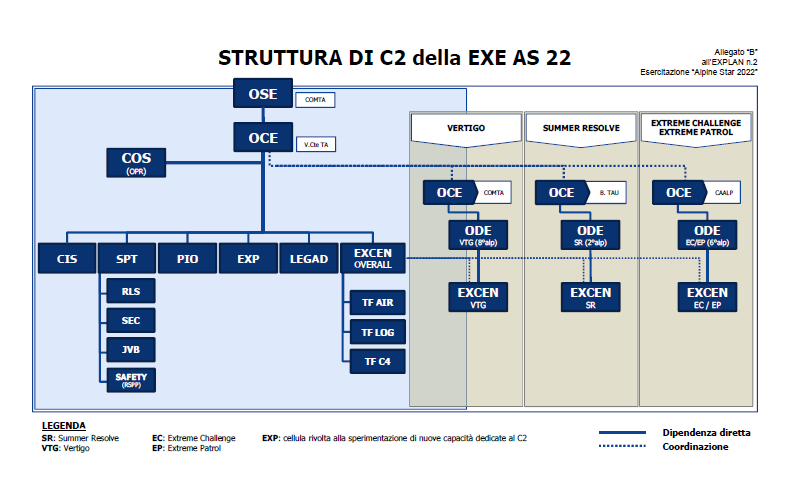 EXERCISE STRUCTURE ALPINE STAR 2022
- EXTREME CHALLENGE/EXTREME PATROL -
EXTREME CHALLENGE
EXTREME PATROL
CTE AOSTA
LNO
CTE 
6° RGT ALP
EXTREME CHALLENGE
EXTREME PATROL
RLS
ISTRUTTORI MW
S1/S8
NUCLEO C2
SALA OPV
S4
MOVIERI
OPFOR
SANITA’
GIUDICI
OCT
SSAM
EXERCISE STRUCTURE ALPINE STAR 2022 - SUMMER RESOLVE -
SUMMER RESOLVE
SUMMER RESOLVE
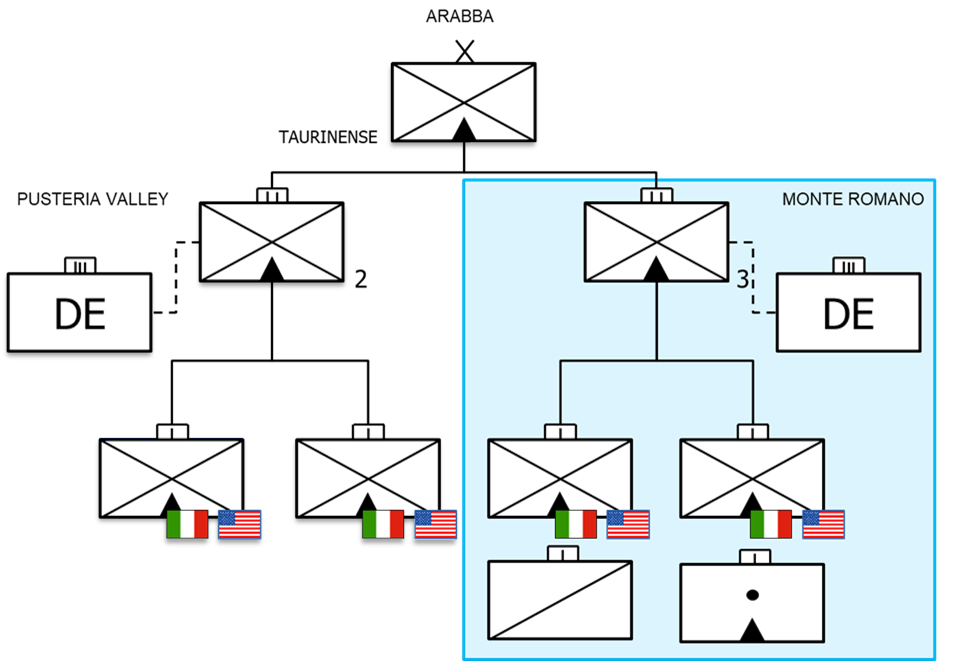 MONTE ROMANO 2/22
EXERCISE STRUCTURE ALPINE STAR 2022 - VERTIGO -
S1
TG (8° Alp.)
S2
FSE
S3
S4
SSAM
MMT
S6
A COY
Military Mountain Troops 
Rescue Squad
U
TACP
VERTIGO
A
(2°)
SAR
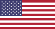 LEGENDA
TACOM
SPT MAN
TACON
(3°)
(2°)
EXERCISE ALPINE STAR 2022
LOCATION: Alto Adige – Veneto (Arabba)
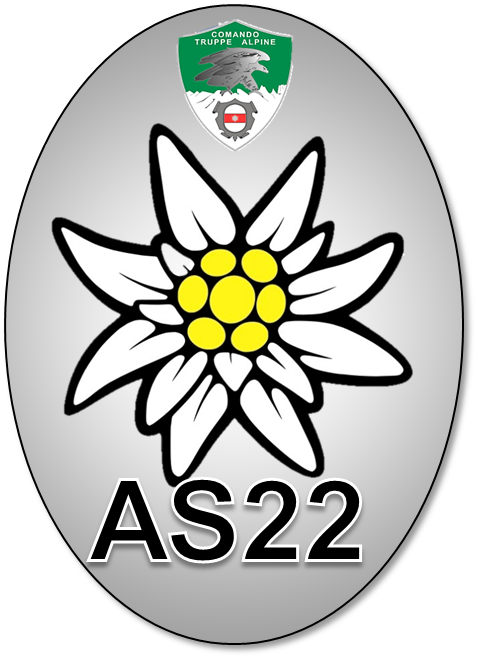 PERIOD: 19 set. – 7 ott. 2022
DV day: 4 ott. 2022
AIM: verify the readiness of Mountain Troops and their capability to plan and conduct warfighting activities in complex mountainous environment characterized by relevant vertical development in a slightly permissive scenario, pursuing an increased of interoperability  with foreing units mainly trough the partnership with 173rd US AB Bde. IOT promote a common approach to Mountain Warfare.
THEME: «Alpini» units conducting offensive, defensive and enabling tachtical activities  in mountainous environment in a joint, combined and cross-domain context
TYPE/FORM: LIVEX/FTX/CPX/STX
OCE: 
Overall: COMTA (DCOM); 
Summer Resolve: Brigade HQ
Extreme Patrol: (MTTC)
Extreme Challenge: (MTTC)
Vertigo: COMTA (DCOM)
Summer Resolve: RGT lvl.
ODE: 
Extreme Patrol: (MTTC) Extreme Challenge: (MTTC) Vertigo: BN lvl.
Summer Resolve : RGT lvl.
OSE: 
Alpine Star: COMTA 
Mte Romano 2/22: B. Taurinense
PARTECIPANTS:
ITA: about 1400 un., Army Aviation helos, n. 1 SF pl. (mountain paratroopers), Task Force Info. Tat. (Electronic Warfare (EW) and battlefield survey assets),  V-SHORAD assets and Aviation assets (TBC). 
USA: 50 un. (173rd AB Brigade) 
Observers: Tunisia, Svizzera, Malta, Regno Unito (TBC), Austria (TBC).
AREAs of EXERCISE
VIPITENO
SUMMER RESOLVE
VERTIGO
BRUNICO
SAN CANDIDO
BRESSANONE
MERANO
ALPINE STAR
ARABBA
RENON
EXTREME PATROL
BOLZANO
EXTREME CHALLENGE
DIREX
North Italy
Center  Italy
MONTE ROMANO
AREAs of EXERCISE
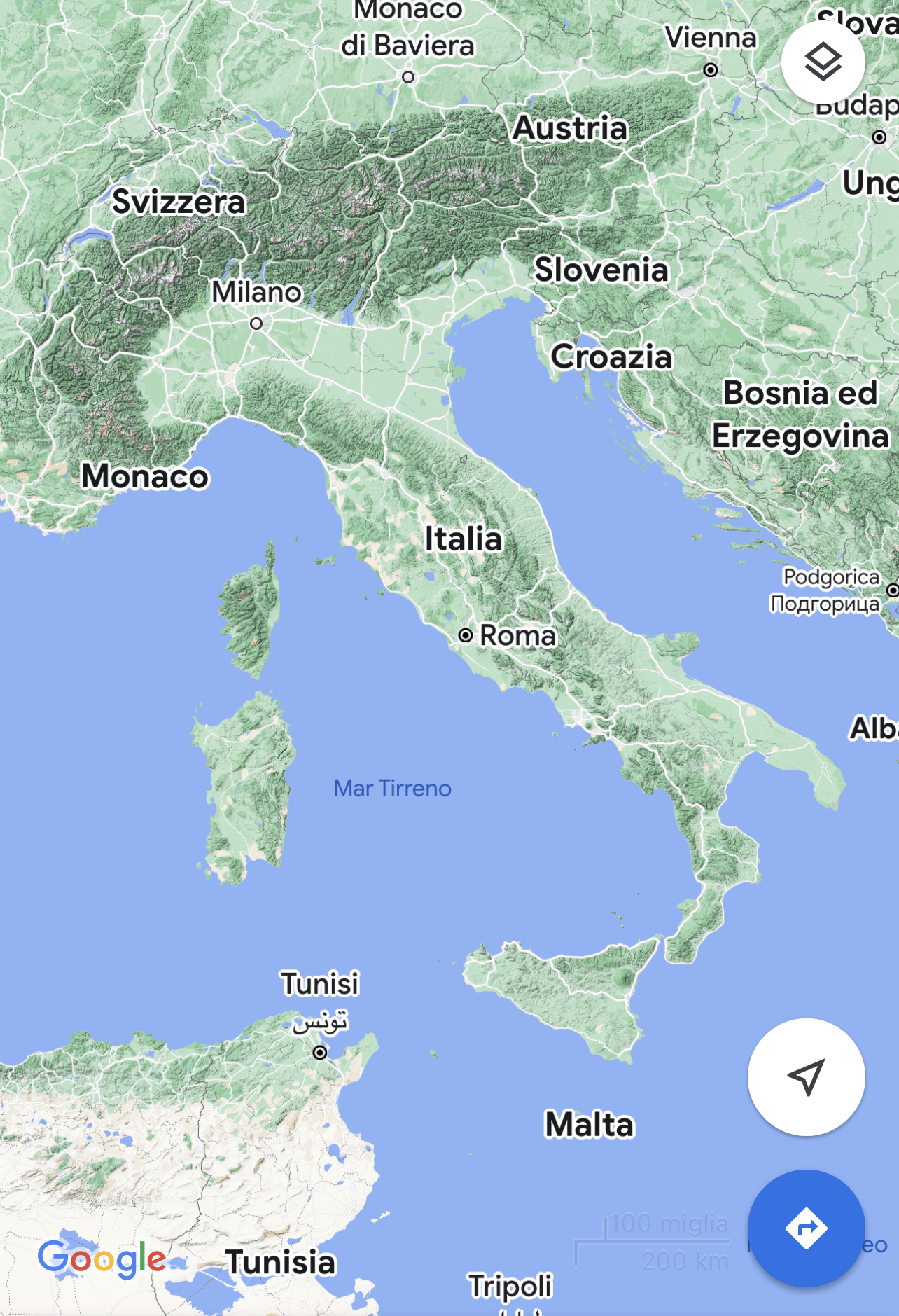 SUMMER RESOLVE
VERTIGO
EXTREME PATROL – EXTREME CHALLENGE
ALPINE STAR
ADDITIONAL INFORMATION
Participation of partner and Allied countries in 2023-2024 is allowed both to tactical exercise (Summer Resolve - Vertigo) and competitions (Extreme Challenge – Extreme Patrol)
High physical fitness and basic skills in Mountain Warfare are required 
Accomodation and meals in military facilities (details to be defined)
Mountain troops HeadquartersGeneral Staff – Doctrine and Training Branch
ITALIAN MOUNTAIN TROOPs
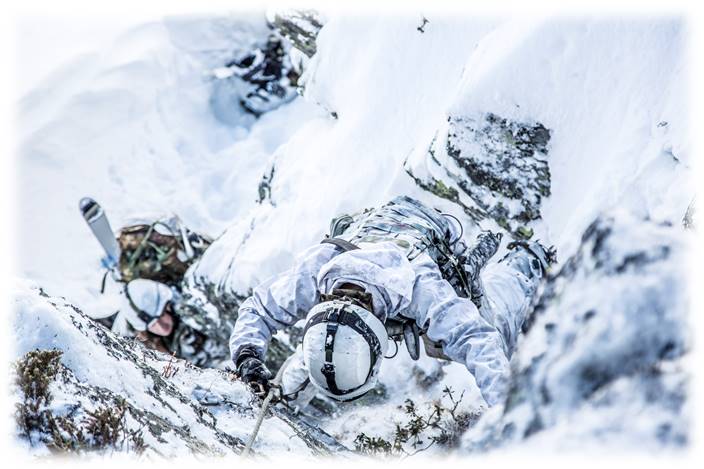 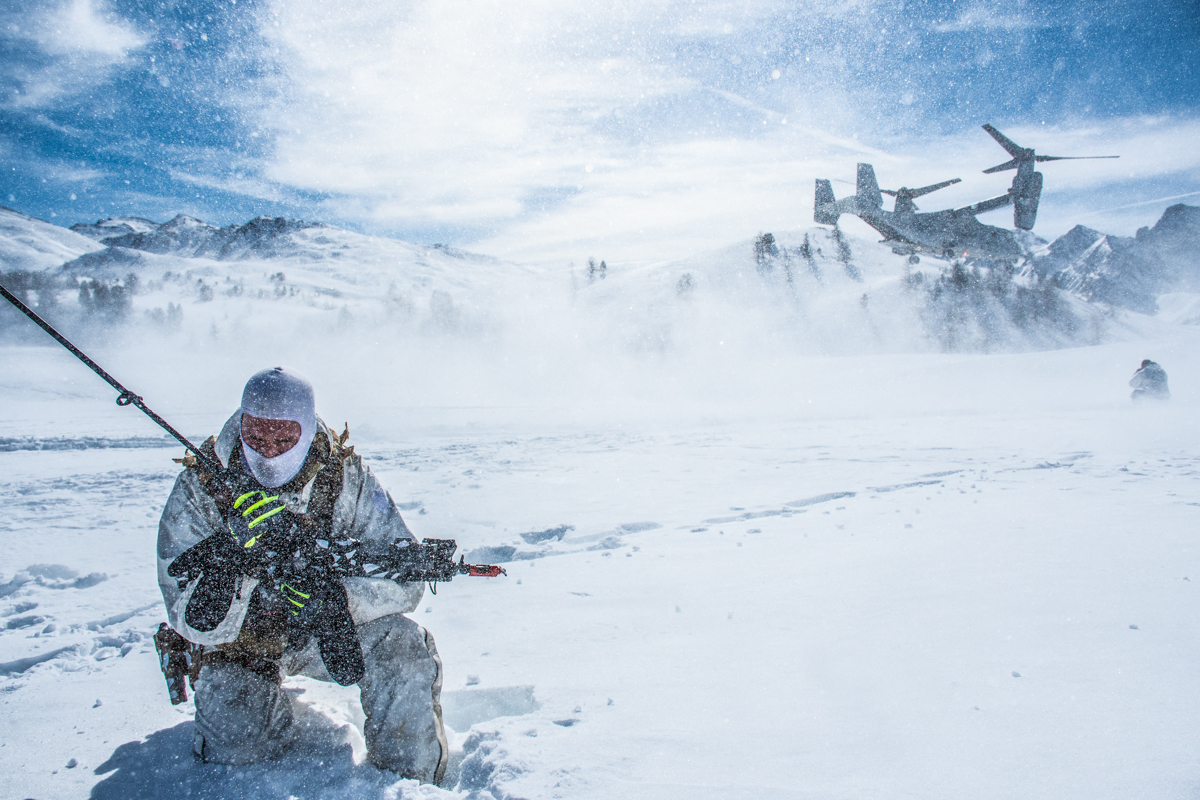 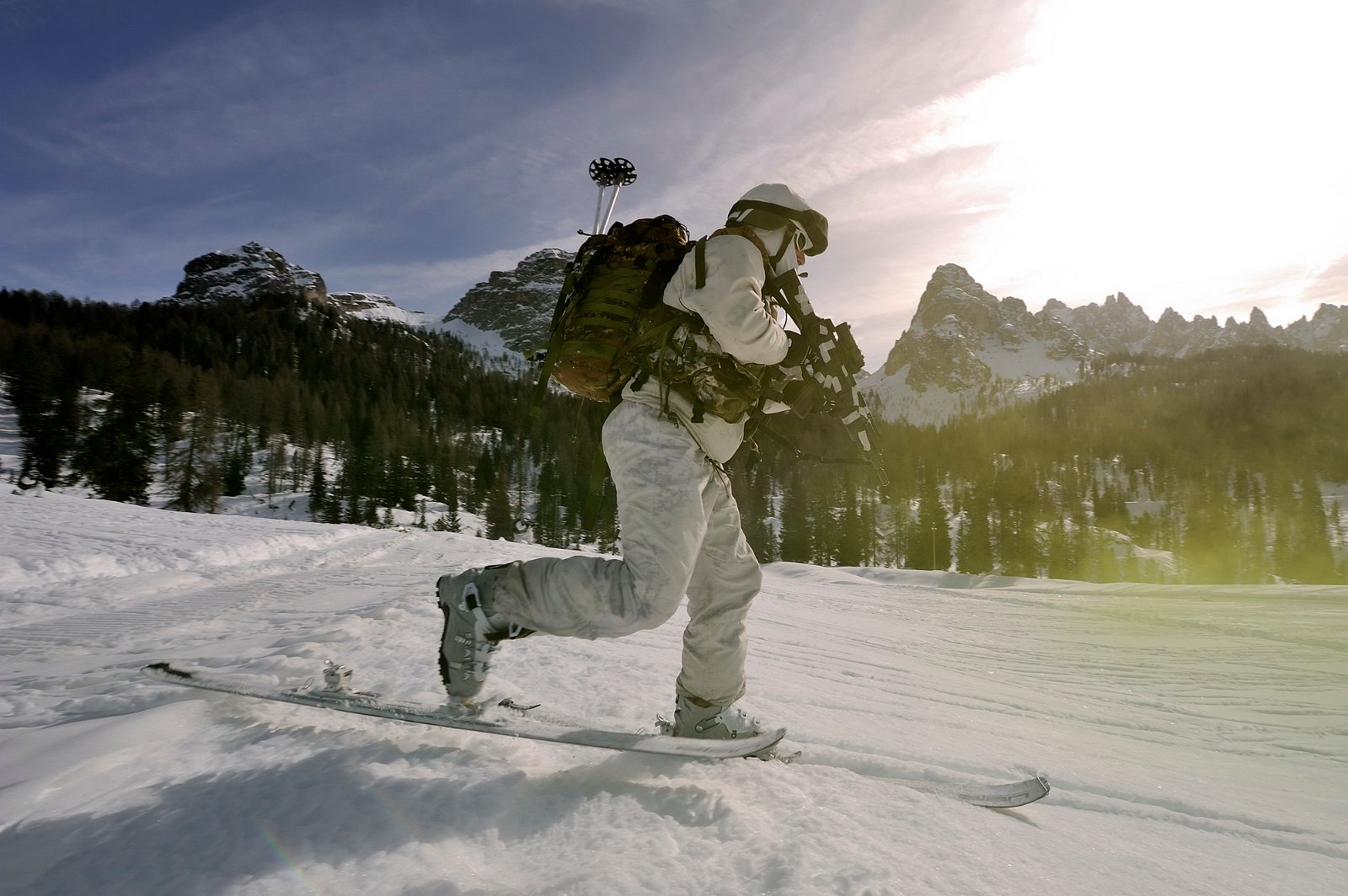 POC: for Courses, Training, Exercise OF-4 Carmelo PEZZINO email casezadd@comalp.esercito.difesa.it
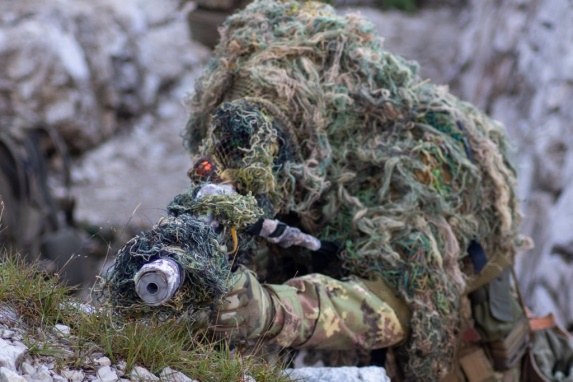 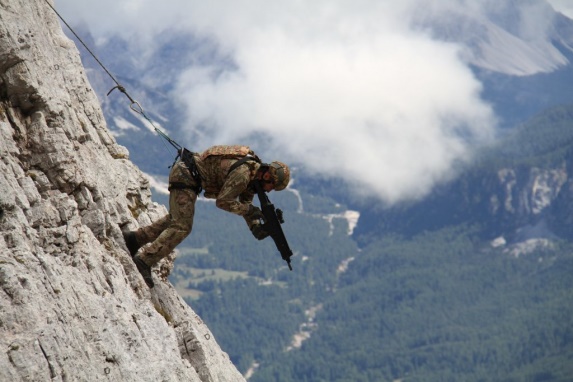 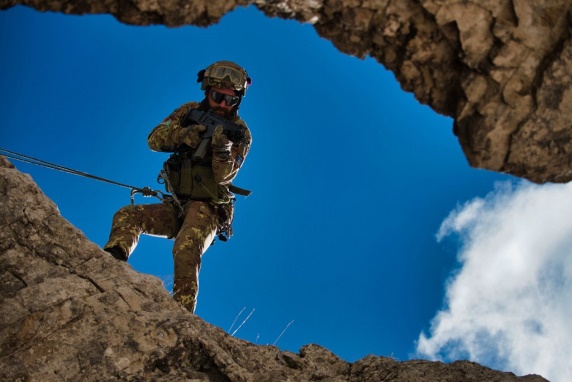 OF-4 Carmelo PEZZINO